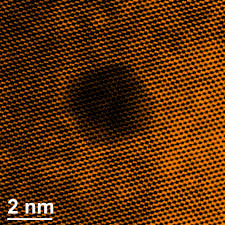 What’s this image made by?

Why not a conventional one?
Objective
22 March 2017
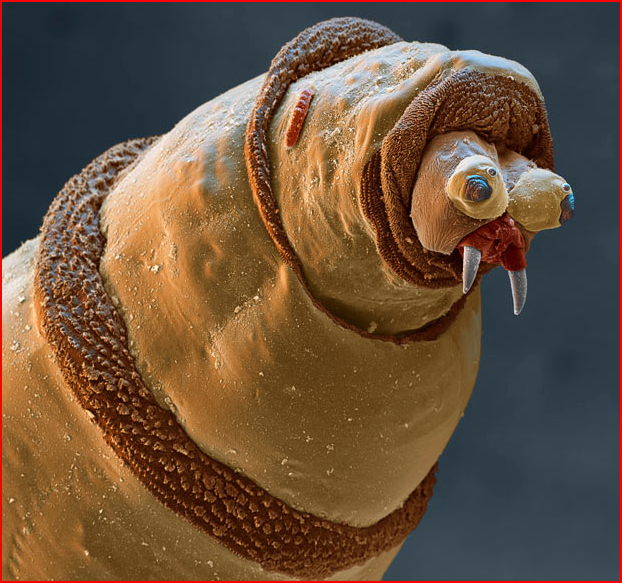 The head of a maggot
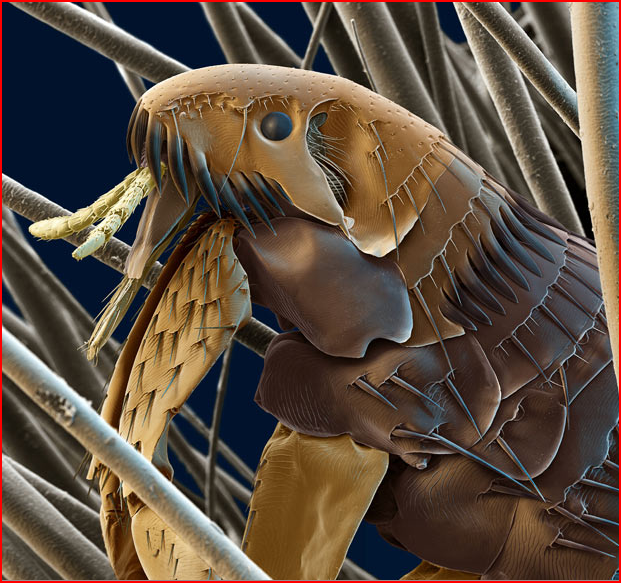 Cat flea
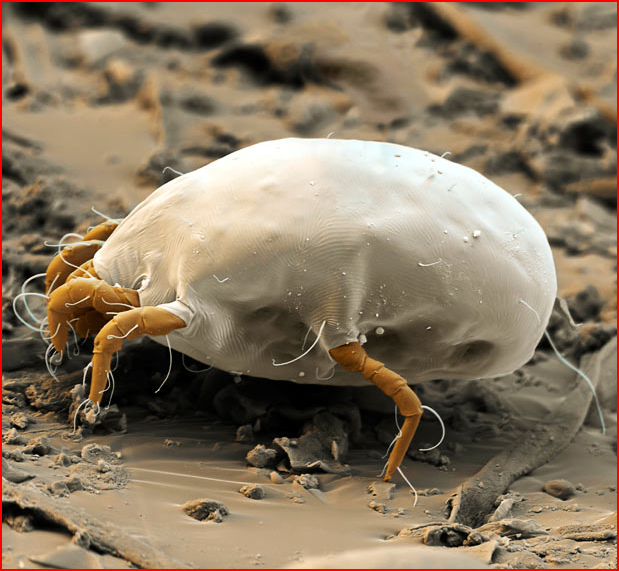 Dust mite
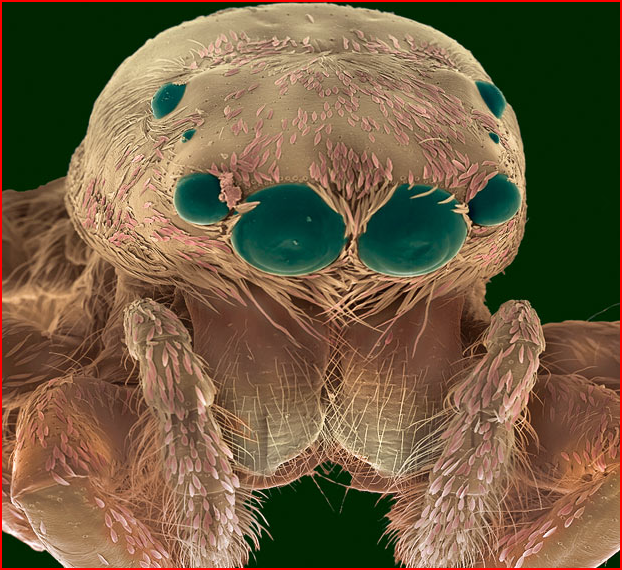 Jumping spider
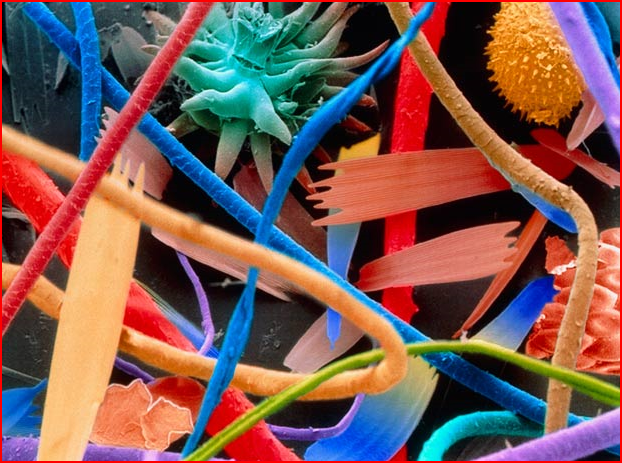 House hold dust including cat hair, insect scales, insect remains and fibres
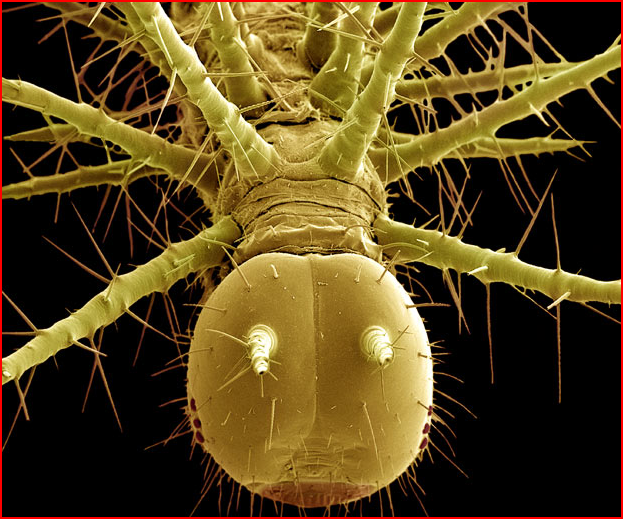 Tropical caterpillar
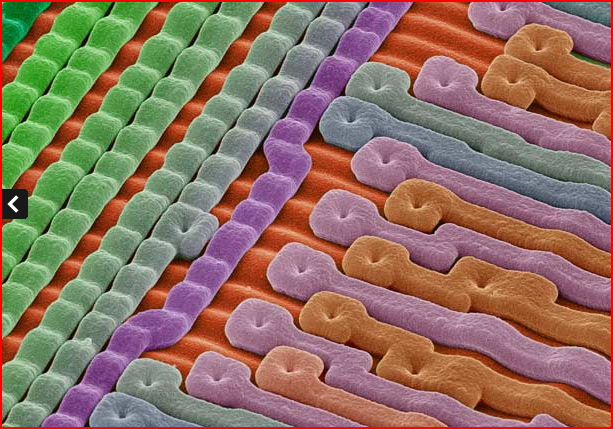 Surface of a microchip
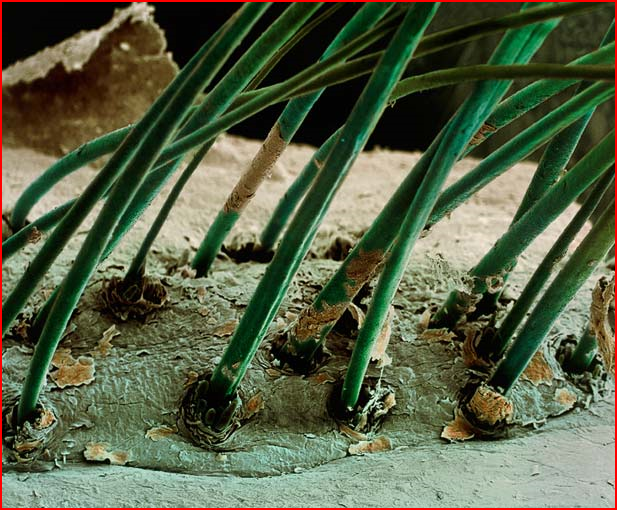 Eyebrow hairs growing out of human skin
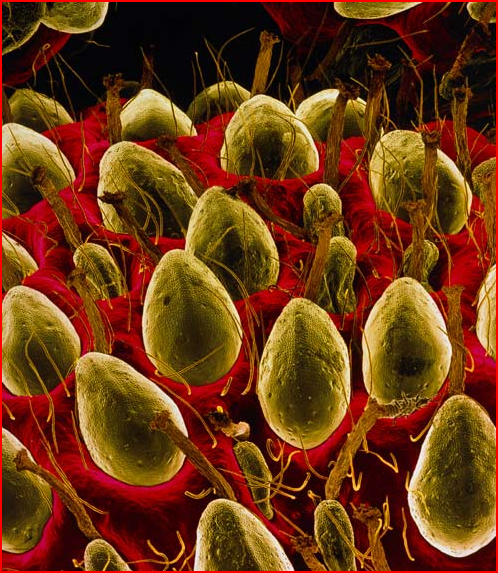 Surface of a strawberry
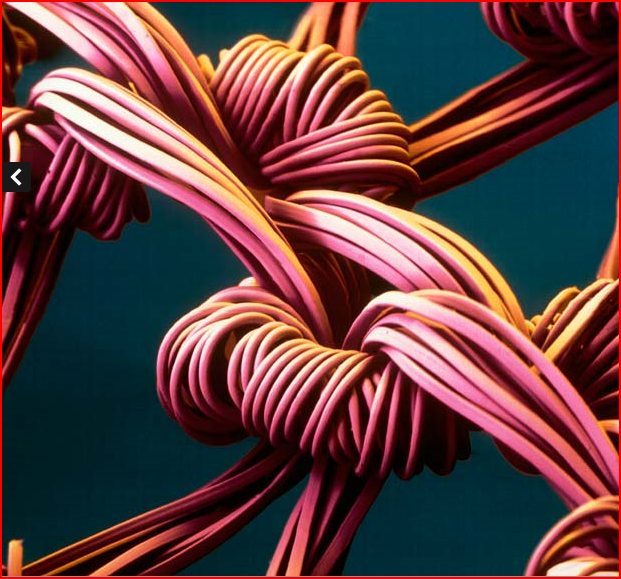 Weave of a nylon stocking
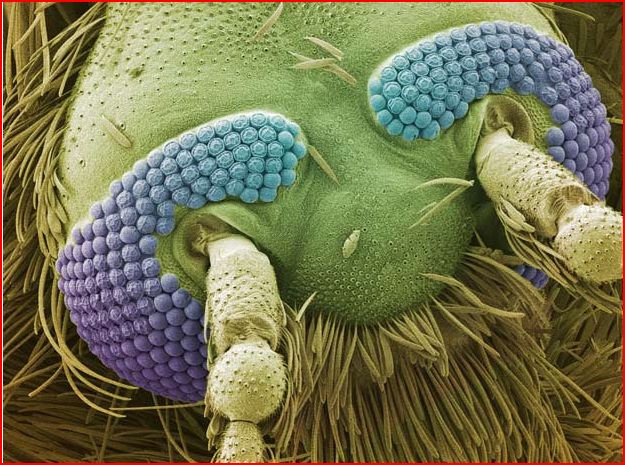 Head of a mosquito
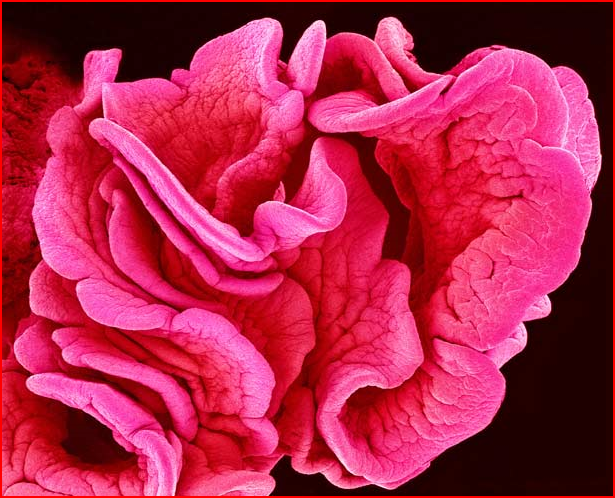 Part of the fallopian tube
The dual nature of electromagnetic radiation
Light and other forms of electromagnetic radiation behave like waves and particles.
On most occasions one set of properties is the most significant
The longer the wavelength of the electromagnetic wave the more significant are the wave properties.
Radio waves, the longest wavelength, is the most wavelike.
Gamma radiation is the most particle like
Light, of intermediate wavelength, is best considered to be equally significant in both
Matter waves
In 1923 de Broglie proposed that particles such as electrons, protons and atoms also displayed wave like properties.

The de Broglie wavelength of such a particle depended on its momentum, p according to the de Broglie relation:
			λ = h / p

As momentum = mass x velocity = mv
			λ = h / mv

This shows that the wavelength of a particle can be altered by changing its velocity.
Question 1
Calculate the de Broglie wavelength of an electron moving at 10% of the speed of light. [me = 9.1 x 10-31 kg]
(h = 6.63 x 10-34 Js; c = 3.0 x 108 ms-1)

v = 10% of c 
= 3.0 x 107 ms-1

λ = h / mv
= (6.63 x 10-34 Js) / [(9.1 x 10-31 kg) x (3.0 x 107 ms-1)]
de Broglie wavelength = 2.43 x 10 - 11 m

This is similar to the wavelength of X-rays. 
Particle properties dominate.
Evidence for de Broglie’s hypothesis
A narrow beam of electrons in a vacuum tube is directed at a thin metal foil. On the far side of the foil a circular diffraction pattern is formed on a fluorescent screen. A pattern that is similar to that formed by X-rays with the same metal foil.

Electrons forming a diffraction pattern like that formed by X-rays shows that electrons have wave properties.

The radii of the circles can be decreased by increasing the speed of the electrons. This is achieved by increasing the potential difference of the tube.
TEM vs. SEM
Describe and Explain the Construction of both types?
Explain how each produces an image?
How does SEM and TEM differ from each other?
For TEM only
State and explain one reason why it is important that the electrons in the beam have the same speed.
When the potential difference is increased, a more detailed image is seen. Explain why this change happens
In practice, the resolving power of a T.E.M. is limited. State and explain the factors that limits the resolving power.
For SEM only
Explain why electrons transfer between the tip of the probe and the surface when the gap between the tip and the surface is very narrow and a pd is applied across it.
Explain, why it is necessary for a potential difference to exist across the gap?
The tip is made to scan the surface along a horizontal line. Describe and explain the effect on the current between the tip and the surface if the tip moves across a pit in the surface.
TEM vs. SEM
Describe and Explain the Construction of both types?
Explain how each produces an image?
How does SEM and TEM differ from each other?
For TEM only
Question 1
force on an electron in a magnetic field depends on speed 
electrons at different speeds would be focussed differently so imagewould be blurred 
or electrons at different speeds would have different (de Broglie) wavelengths therefore resolution would be reduced] 
Question 2
increase in pd increases speed (1)
increase in speed/momentum/Ek causes reduction of (de Broglie)wavelength (1)
reduced (de Broglie) wavelength gives better resolution (1)
Question 3
lens aberrations [or defects] (1) caused by electrons having a range of speeds [repelling each other] (1)
or sample thickness (1) which causes loss of electron speed (1)
TEM vs. SEM
Describe and Explain the Construction of both types?
Explain how each produces an image?
How does SEM and TEM differ from each other?
For SEM only
Question 1
electrons have a wave-like nature (1)
there is a (small) probability that an electron can cross the gap
[or an electron can tunnel across the gap] (1)
transfer is from - to + only (1)
Question 2
with a p.d., electrons transfer from - to + only (1) 
with zero p.d., equal transfer in either direction (1)
[or so a current can flow for (1) (only)]
Question 3
current would fall (1)
then rise again (1)
probability of transfer decreases with increased gap width (1)
gap width widens then reduces as tip moves across pit (1)